Laser Wakefield Acceleration to GeV Electron Energies for the Breit-Wheeler Experiment
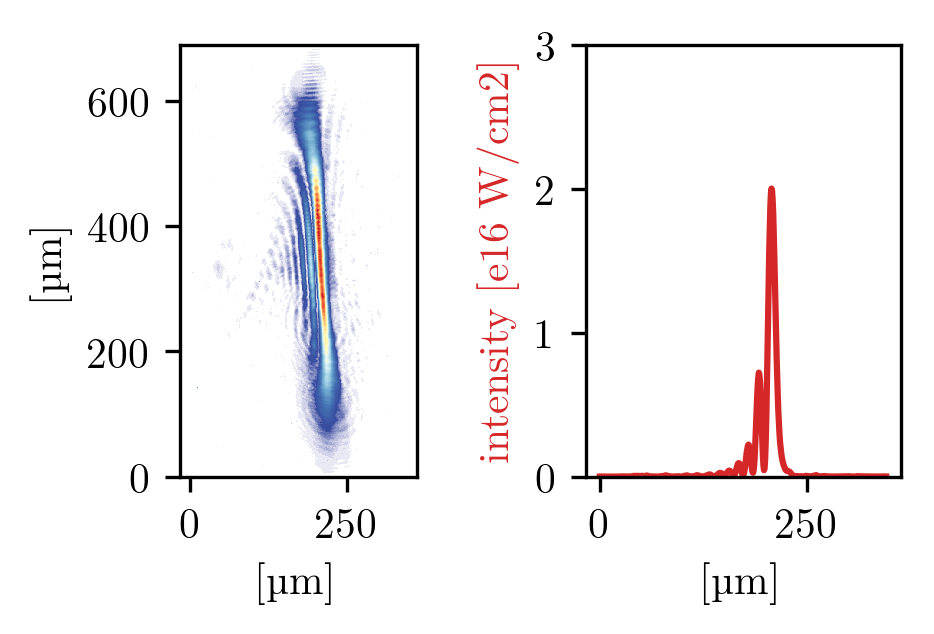 Goal: 2.5 GeV high quality electron bunches from LWFA for Breit-Wheeler Experiment
Slit Nozzle with  HOFI Shock Injection:
high quality beams
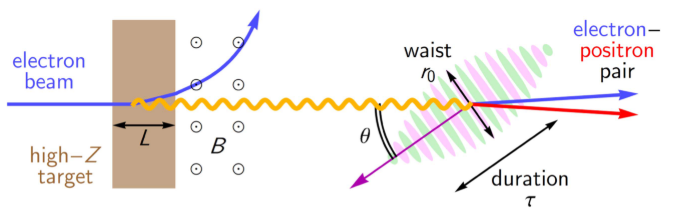 HOFI Gradients for Shock Injection
Gas Cell with Self Injection:
over 2 GeV
2 ns
density
0 ns